Objem a povrch těles
Krychle
ObjemV= a3

PovrchS= 6a2 
	
Tělesová úhlopříčka
	 
Stěnová úhlopříčka
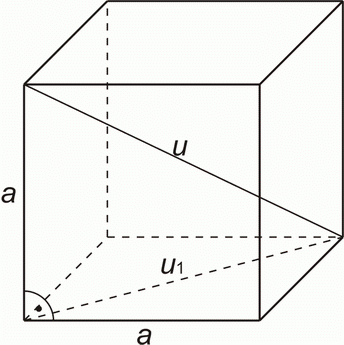 Kvádr
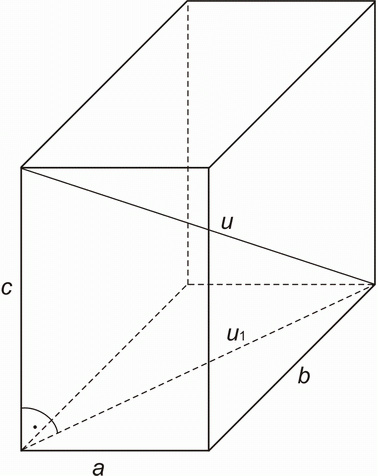 ObjemV= a· b· c

PovrchS= 2 (ab + ac + bc) 
	
Tělesová úhlopříčka
	 
Stěnová úhlopříčka
Hranol – pravidelný šestiboký
Objem      	
Sp    ... obsah podstavy  
       
V= Sp · v

Povrch
Spl    ... obsah pláště	
	
S= 2·Sp + Spl
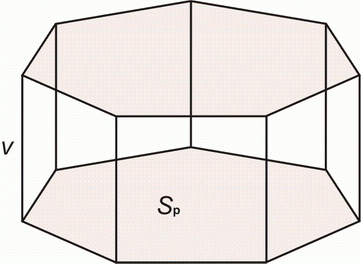 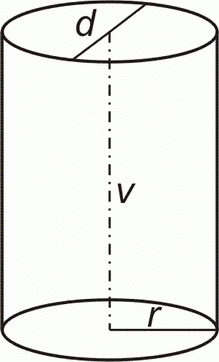 Válec
Objem
V=r2 v

PovrchS=2r2 + 2rv
Jehlan
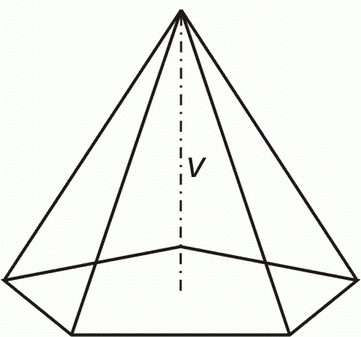 Objem		
 
 

Povrch
S = Sp + Spl
 
Sp  ...  obsah podstavy Spl  ... obsah pláště
Komolý Jehlan
Objem		
 
 

Povrch
S = S1 +S2+ Spl
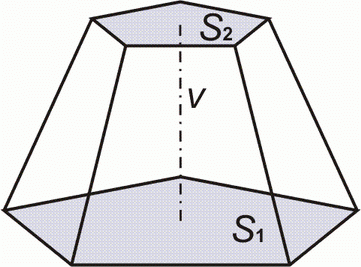 Spl ...obsah pláštěS1 ...obsah podstavyS2 ...obsah stříšky
 
Obsah lichoběžníka ve stěně
O lichoběžnika = 0,5 · vs (a1 + a2)
Kužel
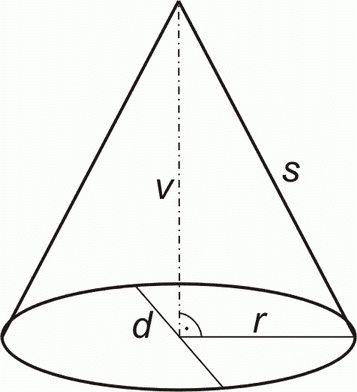 Objem
Povrch
S = r2 + rs =r(r+s)
Komolý Kužel
Objem
Povrch
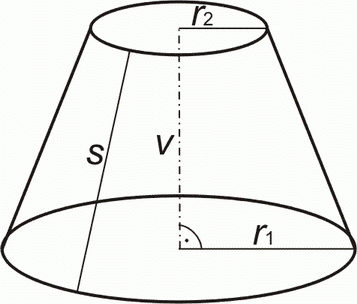 Povrch pláště
Koule
Objem
Povrch
S = 4r2 = d2
Vrchlík, kulová úseč
Objem kulové úseče
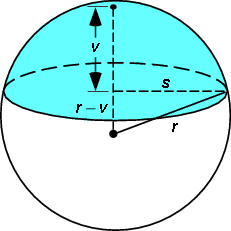 Povrch vrchlíku
Povrch kulové úseče
S = S vrchlíku +  s2
Kulový pás, kulová vrstva
Objem kulové vrstvy
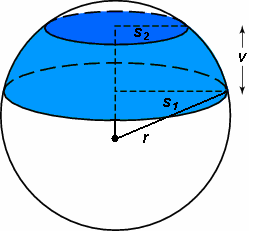 Povrch kulového pásu
Povrch kulové vrstvy
Kulová výseč
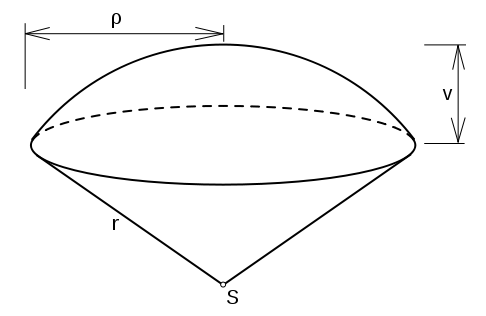 Objem